1
GTI – ÜBUNG 11
Friedrich-Alexander Universität Erlangen-Nürnberg                      Jan Spieck
AUTOMATEN
2
Aufgabe 1 – Automaten
Beschreibung (kurz und knackig)

Entwerfen Sie einen endlichen Zustandsautomat (FSM) für eine Armbanduhr, der eines von vier internen Registern auf dem Display anzeigt. Die Auswahl des Registers erfolgt durch einen 4:1-Multiplexer, dessen Kontrolleingänge mit s1 und s0 bezeichnet werden. Die Register entsprechen den aktuellen Werten der Uhrzeit (s1s0 = 00), der Alarmeinstellung (01), des Datums (10) und der Stoppuhr (11). Durch wiederholtes Drücken des Knopfes b soll es möglich sein die vier Register in der oben genannten Reihenfolge zyklisch auszulesen. Gehen Sie davon aus, dass durch Drücken des Knopfes der Wert von b synchron zum Takt für eine Taktperiode auf 1 gesetzt wird. Zusätzlich soll der Wechsel des Registers durch einen hörbaren Ton angezeigt werden, indem der Ausgang p bei jedem Drücken des Knopfes für eine Taktperiode auf 1 gesetzt wird.
Friedrich-Alexander Universität Erlangen-Nürnberg                      Jan Spieck
3
Aufgabe 1 – Automaten
Schaltnetz
Ausgabe ergibt sich unmittelbar als Funktion der Eingabewerte

Schaltwerk
Besitzt als zeitliche Komponente Zustände
Ausgabe hängt vom jeweiligen Zustand ab

Vollständig spezifiziert (v. s.)
Ein Automat ist v. s., wenn jeder Zustand v. s. ist
Ein Zustand ist v. s., wenn das Verhalten für alle möglichen Eingaben spezifiziert ist, d.h. wenn eine Übergangsfunktion für jede Eingabe eine Ausgabe liefert
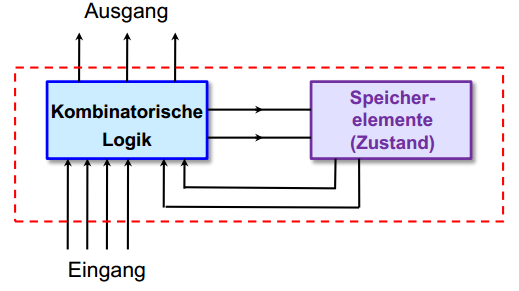 Friedrich-Alexander Universität Erlangen-Nürnberg                      Jan Spieck
4
Aufgabe 1 – Automaten
Friedrich-Alexander Universität Erlangen-Nürnberg                      Jan Spieck
5
Aufgabe 1 – Automaten
Friedrich-Alexander Universität Erlangen-Nürnberg                      Jan Spieck
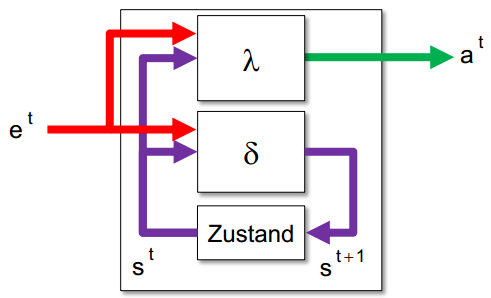 6
Aufgabe 1 – Automaten
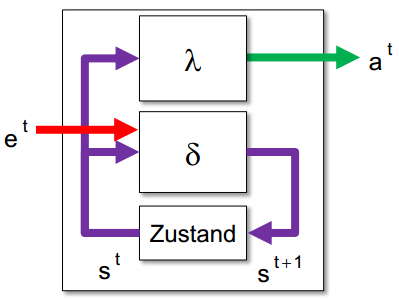 Friedrich-Alexander Universität Erlangen-Nürnberg                      Jan Spieck
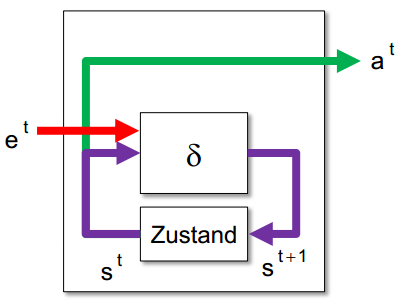 7
Aufgabe 1 – Automaten
Modellieren Sie den Zustandsautomat als Moore-Automat

Hinweis:		die Ausgabe hängt nur vom Zustand ab, nicht von der Eingabe	
			
Wichtig:
Jeder Zustand wird nur einen Takt angenommen
dann wird abhängig von der Eingabe der nächste Zustand aufgesucht
Friedrich-Alexander Universität Erlangen-Nürnberg                      Jan Spieck
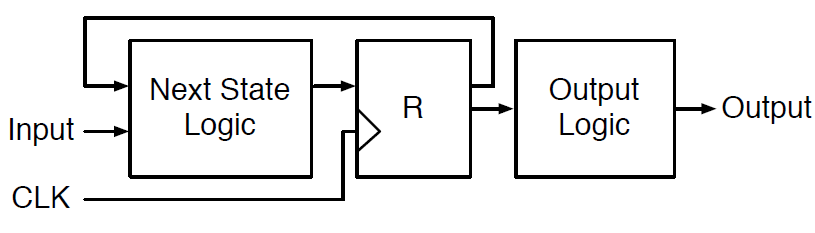 8
Aufgabe 1 – Automaten
Das Zustandsdiagramm

Zustände (Q):		
		dargestellt durch Kreise mit eindeutiger Bezeichnung

Anfangszustand (q0):
		dargestellt durch einen Pfeil ohne Quelle

Übergangsfunktion:
		dargestellt als Zustände verbindender Pfeil
		Eingabekombination wird über dem Pfeil notiert
		In Aussagenlogik (Minimierung!)
i1
Friedrich-Alexander Universität Erlangen-Nürnberg                      Jan Spieck
i1
A + B
i1
i1
9
Aufgabe 1 – Automaten
Textzerlegung

4:1-Multiplexer mit s1 und s0 
Vier Register:
Uhrzeit (s1s0 = 00)		Alarmeinstellung (01)
Datums (10) 				Stoppuhr (11). 
Eingabe b: 
oben genannten Reihenfolge zyklisch auszulesen (U – A – D – S) 
Beim Drücken synchron zum Takt für eine Taktperiode auf 1 
Ausgang p:
bei jedem Drücken (b) für eine Taktperiode auf 1 (symbolisiert Ton)
Friedrich-Alexander Universität Erlangen-Nürnberg                      Jan Spieck
10
Aufgabe 1 – Automaten
Zustände

Wir haben also schon mal vier Zustände:
Uhrzeit (s1s0 = 00)		Alarmeinstellung (01)
Datums (10) 				Stoppuhr (11).
Friedrich-Alexander Universität Erlangen-Nürnberg                      Jan Spieck
Zeit
00
Alarm
01
Stopp11
Datum10
11
Aufgabe 1 – Automaten
Übergang (naiv)

Eingabe b: 	oben genannten Reihenfolge zyklisch auszulesen (U – A – D – S) 
			beim Drücken synchron zum Takt für eine Taktperiode auf 1
Friedrich-Alexander Universität Erlangen-Nürnberg                      Jan Spieck
Zeit
00
Alarm
01
b
b
b
Stopp11
Datum10
b
12
Aufgabe 1 – Automaten
Ausgabe

Ausgabe p: 	 bei jedem Drücken (b) für eine Taktperiode auf 1

Moore bedeutet:
Ausgabe hängt nur vom Zustand ab
d.h. jeder Zustand legt die Ausgabe fest

Problem:
Jeder Zustand müsste erst 1 und einen
Takt später 0 ausgeben -> geht nicht
Friedrich-Alexander Universität Erlangen-Nürnberg                      Jan Spieck
Zeit
00
Alarm
01
b
b
b
Stopp11
Datum10
b
13
Aufgabe 1 – Automaten
Ausgabe

Ausgabe p: 	bei jedem Drücken (b) für eine Taktperiode auf 1
Lösung:		Zwischenzustände, die nur einen Takt angenommen werden
Friedrich-Alexander Universität Erlangen-Nürnberg                      Jan Spieck
Z2
00
P = 1
*
b
Zeit
00
P = 0
Alarm
01
P = 0
b
*
S2
11
P = 1
A2
01
P = 1
D2
10
P = 1
b
b
*
Stopp11
P = 0
Datum10
P = 0
*
14
Aufgabe 1 – Automaten
Modellieren Sie den Zustandsautomat als Mealy-Automat

Hinweis:		die Ausgabe hängt nur vom Zustand und der Eingabe ab	
			
Wichtig:
Jeder Zustand wird einen Takt angenommen
dann wird abhängig von der Eingabe der nächste Zustand aufgesucht
Friedrich-Alexander Universität Erlangen-Nürnberg                      Jan Spieck
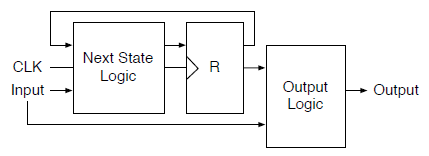 15
Aufgabe 1 – Automaten
Werfen wir einen Blick auf den Moore-Automaten

Die Ausgabe beim Mealy-Automaten hängt von der Zustandsübergangsfunktion ab und wird deshalb auch dort notiert (nicht im Zustand). Wir sparen uns die Zwischenzustände.
Friedrich-Alexander Universität Erlangen-Nürnberg                      Jan Spieck
Z2
00
P = 1
*
b
Zeit
00
P = 0
Alarm
01
P = 0
b
*
S2
11
P = 1
A2
01
P = 1
D2
10
P = 1
b
b
*
Stopp11
P = 0
Datum10
P = 0
*
16
Aufgabe 1 – Automaten
Eliminieren der Zwischenzustände
Zeit
Alarm
b/01 p = 1
Friedrich-Alexander Universität Erlangen-Nürnberg                      Jan Spieck
b/00
p = 1
b/10
P = 1
Stopp
Datum
b/11 p = 1
17
Aufgabe 1 – Automaten
Welche Vorteile bietet die Realisierung des Zustandsautomats als Mealy-Automat und welche potentielle Probleme müssen beachtet werden?

Hinweis:		ist das Zeitverhalten gewährleistet?
Friedrich-Alexander Universität Erlangen-Nürnberg                      Jan Spieck
18
Aufgabe 1 – Automaten
Welche Vorteile bietet die Realisierung des Zustandsautomats als Mealy-Automat und welche potentielle Probleme müssen beachtet werden?

Vorteil:			wir brauchen vier statt acht Zustände (weniger Flipflops)

Nachteil:		eventuelle Timing-Probleme bei der Ausgabe

Timing-Probleme entstehen dadurch, dass die Ausgabe nicht mehr an einen Zustand gebunden ist. Wir also durch Drücken und Loslassen von b bei nicht koordinierten Zeitverhalten komische Rückmeldungen bekommen können.
Friedrich-Alexander Universität Erlangen-Nürnberg                      Jan Spieck
19
Aufgabe 1 – Automaten
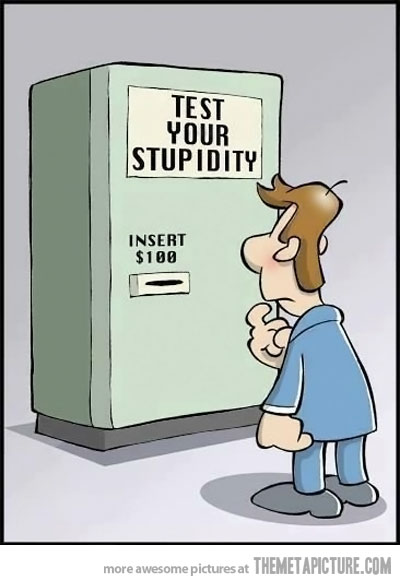 Weiteres wichtiges Beispiel 
eines Automaten
Friedrich-Alexander Universität Erlangen-Nürnberg                      Jan Spieck
20
Aufgabe 2 – FF und Automaten
Bestimmen Sie die Ansteuerfunktion (J2, K2, J1, K1) für eine Realisierung des durch die Tabelle gegebenen Automaten mit JK-Flipflops.
Friedrich-Alexander Universität Erlangen-Nürnberg                      Jan Spieck
21
Aufgabe 2 – FF und Automaten
Friedrich-Alexander Universität Erlangen-Nürnberg                      Jan Spieck
22
Aufgabe 2 – FF und Automaten
Das JK-Flipflop

Eingänge
Jump:		entspricht einem Set
Kill:		entspricht einem Reset
Besitzt keinen ungültigen Zustand
Umgesetzt in Übung 9 
Für uns jetzt wichtig ist die Schaltfunktion:
K
C
Friedrich-Alexander Universität Erlangen-Nürnberg                      Jan Spieck
J
23
Aufgabe 2 – FF und Automaten
Wir wenden unser Wissen aus der Tabelle an:






Wir setzen Don‘t Cares da wir auf Grund 										                der Tabelle nicht entscheiden können, 										                       welcher der beiden Fälle aufgetreten ist												        (z.B. Reset und k.Ä. setzen beide eine 0, 							                                             wenn eine 0 anliegt!). Wir haben also immer zwei mögliche Belegungen von J und K pro Übergang!
Friedrich-Alexander Universität Erlangen-Nürnberg                      Jan Spieck
24
Aufgabe 2 – FF und Automaten
Wir wenden unser Wissen aus der Tabelle an:
Friedrich-Alexander Universität Erlangen-Nürnberg                      Jan Spieck
25
Aufgabe 2 – FF und Automaten
Wir wenden unser Wissen aus der Tabelle an:
Friedrich-Alexander Universität Erlangen-Nürnberg                      Jan Spieck
26
Aufgabe 2 – FF und Automaten
Wir wenden unser Wissen aus der Tabelle an:
Friedrich-Alexander Universität Erlangen-Nürnberg                      Jan Spieck
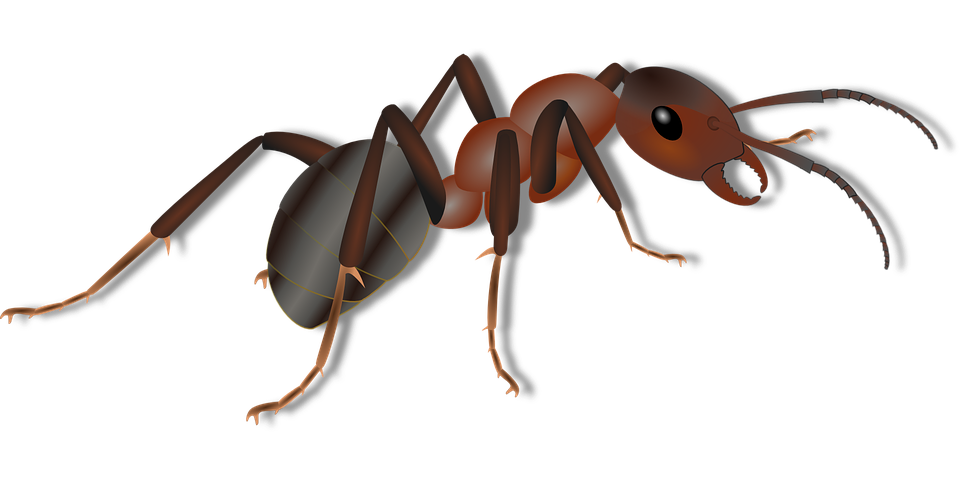 27
Denkpause
1000 Ameisen auf einer Stange

1000 Ameisen befinden sich auf einer Stange, auf der sie nur geradeaus oder rückwärts laufen können. Alle Ameisen laufen mit konstanter Geschwindigkeit und gleich schnell. Wenn 2 Ameisen gegeneinanderstoßen, wechseln beide die Richtung. Wenn man eine Ameise auf eine Stange setzt läuft sie in eine zufällige Richtung und braucht maximal 1 Minute bis sie an den Rand kommt, wo sie runterfällt.Wie lange braucht es maximal bis alle Ameisen runtergefallen sind, wenn man 1000 auf eine Stange setzt?
Friedrich-Alexander Universität Erlangen-Nürnberg                      Jan Spieck
28
Denkpause
1000 Ameisen auf einer Stange

Antwort:		Sie brauchen auch nur eine Minute!

Weil mich ja nur interessiert, wann alle Ameisen runtergefallen sind, brauche ich die einzelnen Ameisen nicht zu unterscheiden. Und wenn zwei gleich schnelle Ameisen, die ich nicht unterscheide, bei einem Zusammenstoß die Richtung ändern, ist das genau so, als würden sie völlig unbeeindruckt durcheinander durchlaufen und ihre Richtung beibehalten. Damit dauert es, bis alle 1000 unten sind, genau so lange, wie eine Ameise maximal braucht, also eine Minute.
Friedrich-Alexander Universität Erlangen-Nürnberg                      Jan Spieck
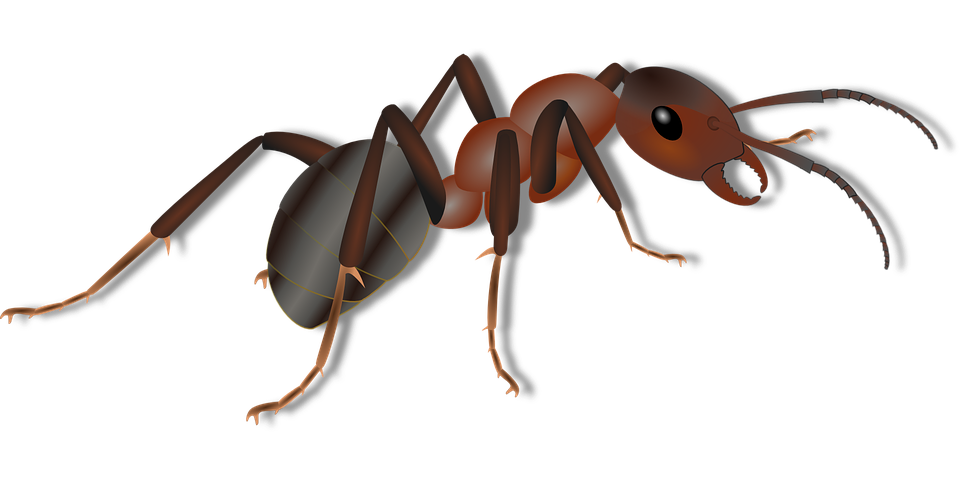 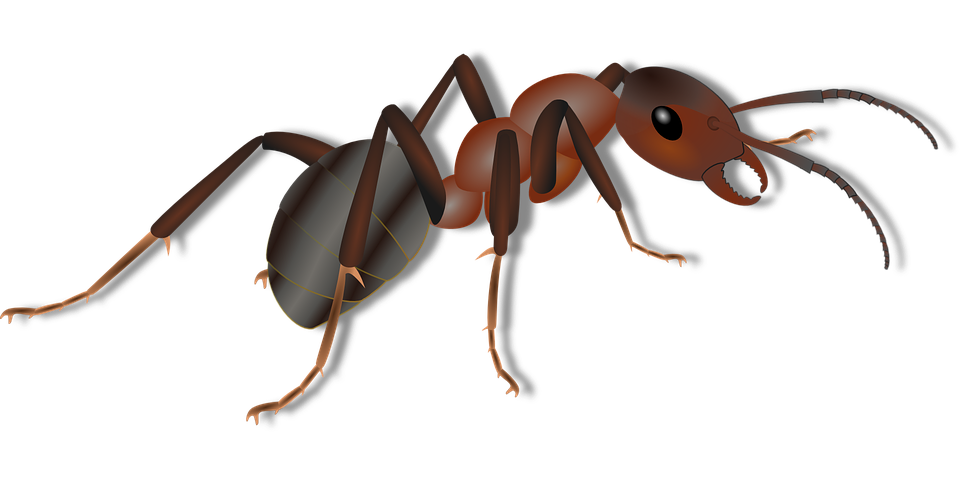 Bumm
29
Aufgabe 2 – FF und Automaten
Können Sie anhand der Tabelle den Automatentypen angeben (mit Begründung)?

Hinweis:		wie unterscheiden sich die Automaten voneinander?
Friedrich-Alexander Universität Erlangen-Nürnberg                      Jan Spieck
30
Aufgabe 2 – FF und Automaten
Können Sie anhand der Tabelle den Automatentypen angeben (mit Begründung)?

Nein, das ist nicht möglich.

Die Unterscheidung der Automaten erfolgt anhand der Ausgabefunktion, welche hier nicht angegeben wurde.
Friedrich-Alexander Universität Erlangen-Nürnberg                      Jan Spieck
31
Aufgabe 2 – FF und Automaten
Tragen Sie die Ansteuerfunktion J1, K1, J2, K2 in Symmetriediagramme ein und bestimmen Sie jeweils eine disjunktive Minimalform.

Hinweis:		um eine Floskel zu bemühen: „ein alter Hut“
			aber: Freistellen beachten, d.h. Tabelle expandieren
Friedrich-Alexander Universität Erlangen-Nürnberg                      Jan Spieck
32
Aufgabe 2 – FF und Automaten
a
1
1
-
-
1
0
5
4
Friedrich-Alexander Universität Erlangen-Nürnberg                      Jan Spieck
1
-
-
1
7
6
3
2
b
0
0
-
-
13
12
17
16
q2
0
1
-
-
15
14
11
10
q1
33
Aufgabe 2 – FF und Automaten
a
-
-
0
1
1
0
5
4
Friedrich-Alexander Universität Erlangen-Nürnberg                      Jan Spieck
-
0
1
-
7
6
3
2
b
-
-
1
1
13
12
17
16
q2
-
-
1
1
15
14
11
10
q1
34
Aufgabe 2 – FF und Automaten
a
0
0
0
1
1
0
5
4
Friedrich-Alexander Universität Erlangen-Nürnberg                      Jan Spieck
1
0
1
1
7
6
3
2
b
-
-
-
-
13
12
17
16
q2
-
-
-
-
15
14
11
10
q1
35
Aufgabe 2 – FF und Automaten
a
-
-
-
-
1
0
5
4
Friedrich-Alexander Universität Erlangen-Nürnberg                      Jan Spieck
-
-
-
-
7
6
3
2
b
1
0
1
1
13
12
17
16
q2
1
0
1
1
15
14
11
10
q1
36
Aufgabe 2 – FF und Automaten
Realisieren Sie die Ansteuerfunktion unter Verwendung eines PAL-Bausteins und zeichnen Sie das vollständige, daraus resultierende Schaltwerk

Hinweis:		Schaltfunktionen in das PAL eintragen und in die Eingänge der Flipflops 			einleiten
Friedrich-Alexander Universität Erlangen-Nürnberg                      Jan Spieck
37
Aufgabe 2 – FF und Automaten
1
1
FF1
a
1
J
Q
q1
c
b
K
1
FF2
Friedrich-Alexander Universität Erlangen-Nürnberg                     	    Jan Spieck
&
&
&
&
&
&
&
&
J
Q
q2
c
K
Takt
38
Aufgabe 2 – FF und Automaten
1
1
FF1
a
1
J
Q
q1
c
b
K
1
FF2
&
&
&
&
&
&
&
&
J
Q
Friedrich-Alexander Universität Erlangen-Nürnberg
Jan Spieck
q2
c
K
Takt
39
Aufgabe 3 – Automat
Beschreibung

Es soll eine synchrone Schaltung mit den Zuständen A, B, C, D entworfen werden. Sie soll abhängig von den Eingangssignalen R (Reset) und V (Vorwärts)* für die Belegung:
R = 0, V = 1	den Zyklus A – B – C – D – A – B - … durchlaufen und für
R = 0, V = 0	den Zyklus A – D – C – B – A – D - … durchlaufen und für
R = 1 			unabhängig von V in den Zustand A gehen

Hinweis:		dieses Verhalten ist vollständig spezifiziert

____
* Aus Gründen der Konsistenz wäre hier ein F (Forward) angebracht. Ich interpretiere R nun als Rücksetzen, dann passen die Buchstaben 
Friedrich-Alexander Universität Erlangen-Nürnberg                      Jan Spieck
40
Aufgabe 3 – Automat
Zeichnen Sie das Zustandsdiagramm


Hinweis:		Das ist die visuelle Darstellung eines Automaten
Friedrich-Alexander Universität Erlangen-Nürnberg                      Jan Spieck
41
Aufgabe 3 – Automat
R = 0, V = 1	den Zyklus A – B – C – D – A – B - … 				
R = 0, V = 0	den Zyklus A – D – C – B – A – D - … 
R = 1 			unabhängig von V in den Zustand A gehen
R
B
A
Friedrich-Alexander Universität Erlangen-Nürnberg                      Jan Spieck
D
C
42
Aufgabe 3 – Automat
R = 0, V = 1	den Zyklus A – B – C – D – A – B - … 				
R = 0, V = 0	den Zyklus A – D – C – B – A – D - … 
R = 1 			unabhängig von V in den Zustand A gehen
R
B
A
Friedrich-Alexander Universität Erlangen-Nürnberg                      Jan Spieck
D
C
43
Aufgabe 3 – Automat
Zeichnen Sie die Automatentafel


Hinweis:		Das ist die tabellarische Darstellung eines Automaten. Wichtig ist, dass 			alle möglichen Zustandsübergänge vorkommen.
Friedrich-Alexander Universität Erlangen-Nürnberg                      Jan Spieck
44
Aufgabe 3 – Automat
Die Automatentafel

Wichtig:		Die Eingabemenge muss vollständig sein, d.h. alle Übergänge 						müssen in der Tabelle abgebildet sein. Hier gilt es geschickt zu 					selektieren (manche Übergänge lassen sich vereinfachen)
Friedrich-Alexander Universität Erlangen-Nürnberg                      Jan Spieck
Zustände
Werden
codiert
45
Aufgabe 3 – Automat
Friedrich-Alexander Universität Erlangen-Nürnberg                      Jan Spieck
46
Aufgabe 3 – Automat
Realisieren Sie nun die Schaltung mit zwei D-Flipflops und unter ausschließlicher Verwendung von 2:1-Multiplexern.


Hinweis:		Zuerst die Schaltfunktion bestimmen. Dazu die 									Automatentafel erweitern. Dann mittels Entwicklungssatz nach 					Shannon in eine Multiplexer-Form bringen
Friedrich-Alexander Universität Erlangen-Nürnberg                      Jan Spieck
47
Aufgabe 3 – Automat
Nun ausführlicher wie in der letzten Übung!	 Nächster Zustand: D-Flipflops
Friedrich-Alexander Universität Erlangen-Nürnberg                      Jan Spieck
48
Aufgabe 3 – Automat
Schaltfunktion D1
V
1
0
1
0
1
0
5
4
Friedrich-Alexander Universität Erlangen-Nürnberg                      Jan Spieck
0
0
0
0
7
6
3
2
R
0
0
0
0
13
12
17
16
q2
0
1
0
1
15
14
11
10
q1
49
Aufgabe 3 – Automat
Schaltfunktion D2
V
1
1
0
0
1
0
5
4
Friedrich-Alexander Universität Erlangen-Nürnberg                      Jan Spieck
0
0
0
0
7
6
3
2
R
0
0
0
0
13
12
17
16
q2
1
1
0
0
15
14
11
10
q1
50
Aufgabe 3 – Automat
Friedrich-Alexander Universität Erlangen-Nürnberg                      Jan Spieck
51
Aufgabe 3 – Automat
Friedrich-Alexander Universität Erlangen-Nürnberg                      Jan Spieck
1        0
1        0
1        0
c
0
q1
R
V
1        0
1        0
0
c
Clock
52
Vielen Dank für die schmeichelnde Aufmerksamkeit
‘Ao bom varão, terras alheias pátria são.‘ 

Strauss, Emanuel (1994)
Dictionary of European proverbs (Volume 2 ed.). Routledge. p. 882

Weiterführendes zum Begriff Heimat:
http://www.ted.com/talks/pico_iyer_where_is_home?language=de#t-28731
Friedrich-Alexander Universität Erlangen-Nürnberg                      Jan Spieck